Picture description
Here is a picture of a boy’s school handbook. Study the picture and answer the teacher’s questions.
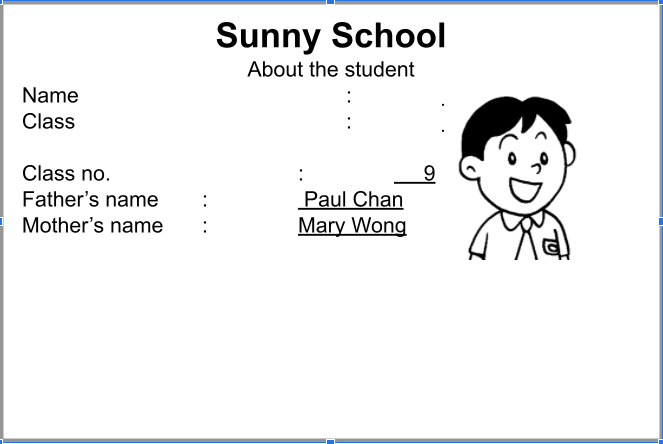 [Speaker Notes: Give the pupil three minutes to look at the picture and the information.
Encourage the pupil to talk about the picture as much as he / she can.]
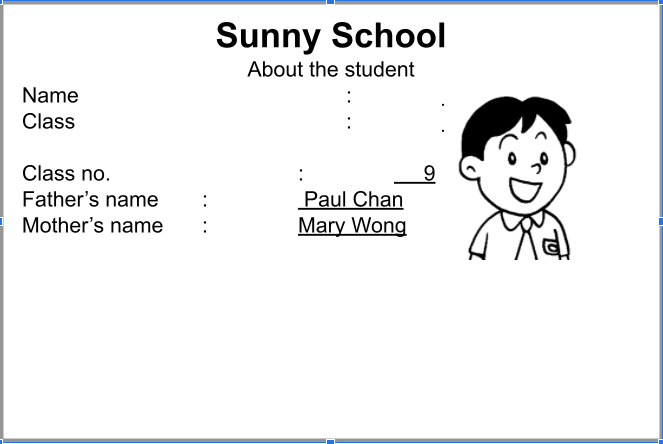 Suggested questions:
1	What is the name of the school?
2	What is the boy’s name?
3	What class is he in?
4	Who is the boy’s father?
5	Who is the boy’s mother?
[Speaker Notes: Give the pupil three minutes to look at the picture and the information.
Encourage the pupil to talk about the picture as much as he / she can.]
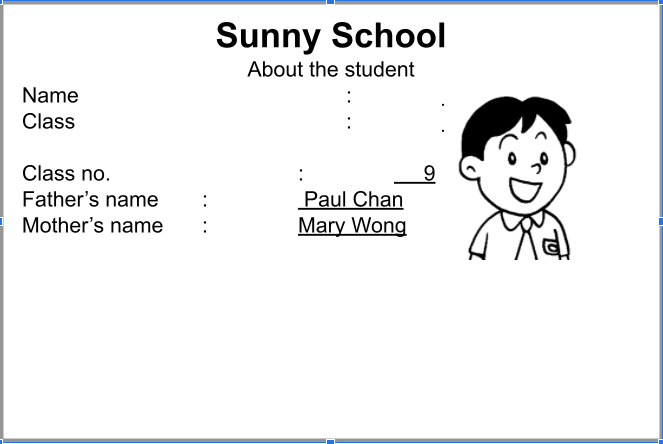 Suggested answers to the questions:
1	Sunny School.
2	Sam Chan.
3	He is in Class 1A.
4	Paul Chan.
5	Mary Wong.
[Speaker Notes: Give the pupil three minutes to look at the picture and the information.
Encourage the pupil to talk about the picture as much as he / she can.]